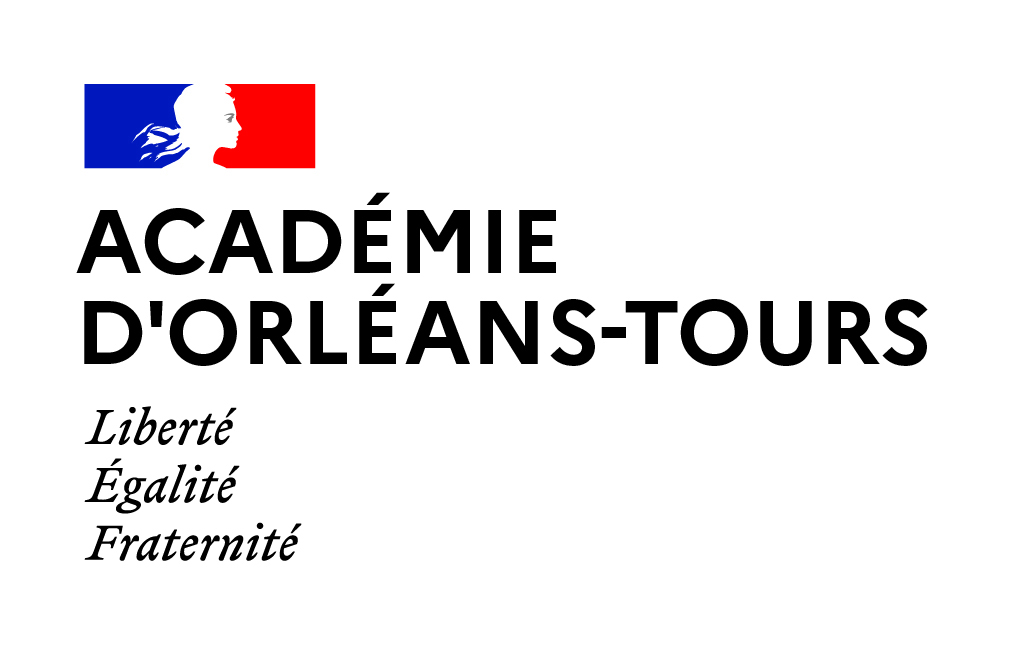 BTS

L’épreuve d’expression orale prenant appui sur des documents produits par le candidat ou la candidate et illustrant le thème du stage ou de l’activité professionnelle
Inspection pédagogique régionale de LVE
Ce document fait référence à l’épreuve d’expression orale en anglais LV1 dans certains BTS du secteur industriel et certains BTS du secteur sanitaire et social.
Les informations suivantes ont donc vocation à nourrir la réflexion des professeurs sur l’accompagnement des étudiants et des étudiantes pour leur réussite.
Compte tenu de la spécificité de cette épreuve, un travail en collaboration avec les professeurs du domaine professionnel de la STS concernée est recommandée afin de cibler les informations nécessaires à une veille documentaire fructueuse.
Inspection pédagogique régionale de LVE
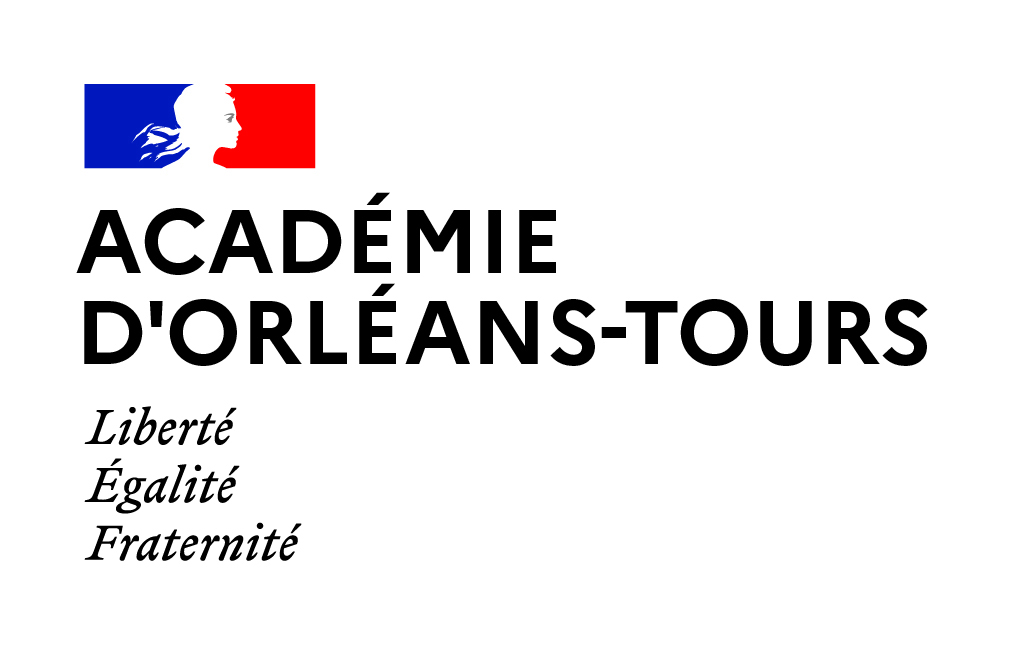 ATTENDUS DE L’EPREUVE

- Evaluation de la production orale en continu et de l’interaction au cours du deuxième et du troisième trimestre de la deuxième année (durée 15 minutes sans préparation)
Niveau attendu : B2 
Partie en continu (5 minutes) : évaluer la capacité du candidat ou de la candidate à faire une présentation structurée des trois documents présentés, à mettre en évidence le thème et les points de vue qu’ils illustrent, en soulignant les aspects importants et les détails pertinents du dossier.
Partie en interaction (10 minutes) : elle prend appui sur la présentation du candidat ou de la candidate pour l’inviter à préciser son propos, à développer certains aspects, à aborder certains points qui auraient été omis, ou éventuellement à défendre un point de vue. Il s’agira pour le candidat ou la candidate de pouvoir donner son opinion, réagir et prendre l’initiative dans les échanges.
Attendus de l’épreuve 

Types de documents

Rôle du professeur
	Compétences transversales
	Compétences de communication

Veille documentaire
Contextualiser l’expérience professionnelle
Motiver le choix des supports
Dégager les idées essentielles
Exprimer un point de vue
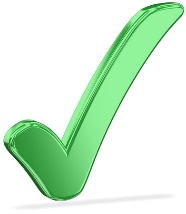 Inspection pédagogique régionale de LVE
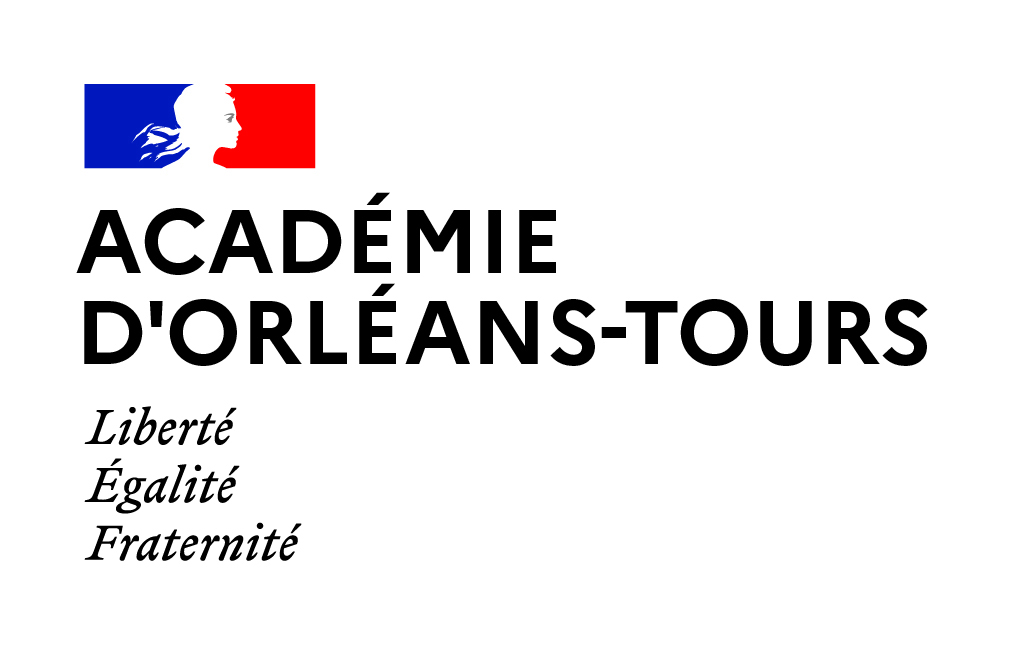 TYPES DE DOCUMENTS

« … Trois documents en langue étrangère, d’une page chacun, qui illustrent le thème du stage ou de l’activité professionnelle : un document technique et deux extraits de la presse écrite ou de sites d’information spécialisée ou généraliste sont fournis par le candidat. Le premier est en lien direct avec le contenu technique ou scientifique du stage (ou de l’activité professionnelle), les deux autres fournissent une perspective complémentaire sur le sujet. Il peut s’agir d’articles de vulgarisation technologique ou scientifique, de commentaires ou témoignages sur le champ d’activité, ou de tout autre texte qui induisent une réflexion sur le domaine professionnel concerné, à partir d’une source ou d’un contexte anglophone. Les documents iconographiques ne représenteront au plus qu’un tiers de la page. » (extrait des référentiels des STS concernées)
Objectifs de l’épreuve 

Types de documents

Rôle du professeur
	Compétences transversales
	Compétences de communication

Veille documentaire
Il ne s’agit pas de textes rédigés en anglais par le candidat.
Il n’est pas attendu une technicité excessive dans le contenu technique ou scientifique.
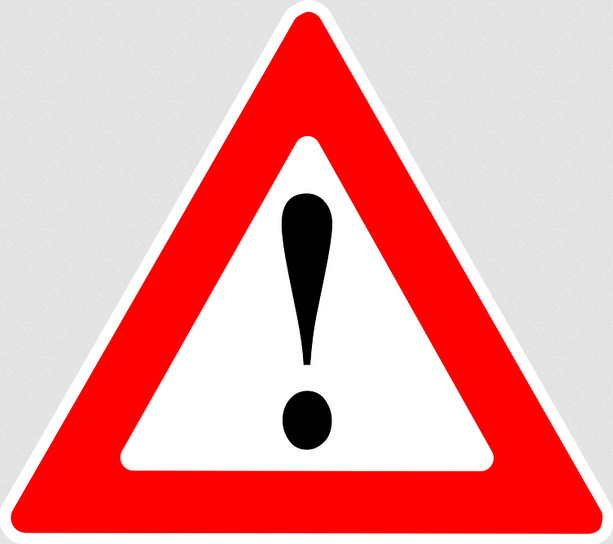 Inspection pédagogique régionale de LVE
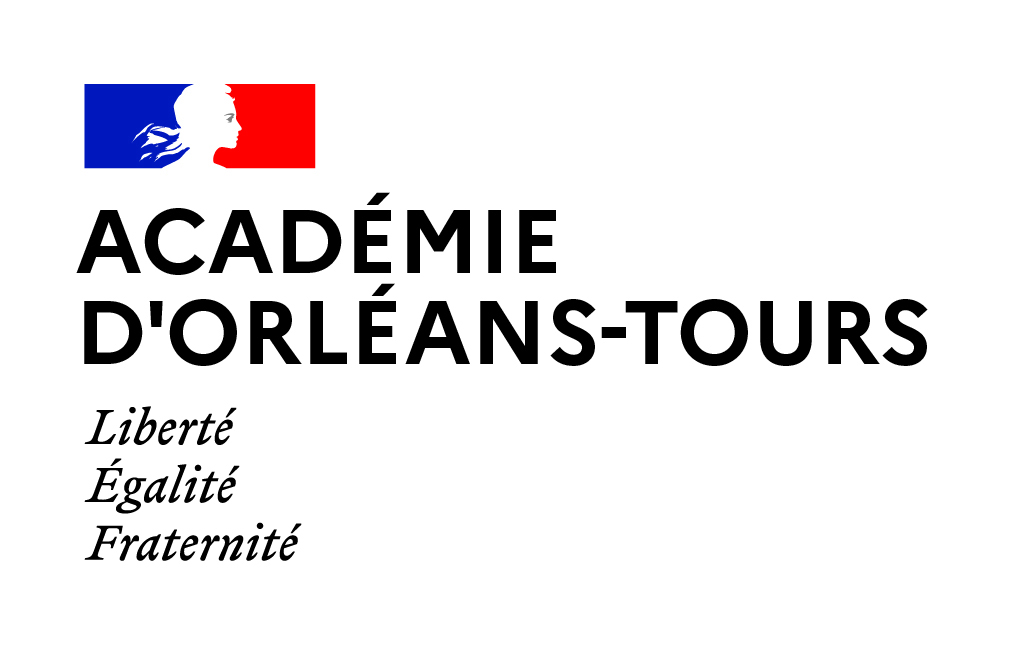 Le choix des documents relève d’un choix personnel en lien avec le thème du stage (type d’entreprise, types d’activités réalisées, etc.) ou l’activité professionnelle.
Les supports sont issus de sources ou de contextes anglophones.

Un document technique
1 page maximum, en lien direct avec le contenu technique ou scientifique du stage ou de l’activité professionnelle







Deux extraits de la presse écrite ou de sites d’information scientifique ou généraliste pour fournir une perspective complémentaire sur le sujet 
Une page maximum chacun
Vulgarisation technologique ou scientifique, 
Commentaires ou témoignages sur le champ d’activité, 
Source de réflexion sur le domaine professionnel concerné,
Iconographie qui représente 1/3 de la page maximum.
Objectifs de l’épreuve 

Types de documents

Rôle du professeur
	Compétences transversales
	Compétences de communication

Veille documentaire
Il est à noter que si un dossier présenté est non conforme (2 documents au lieu de 3 par exemple) le candidat ou la candidate est évalué comme tout autre candidat. La non-conformité du dossier est signalée sur le PV. Toute décision de conformité ou non-conformité relève du président de jury.
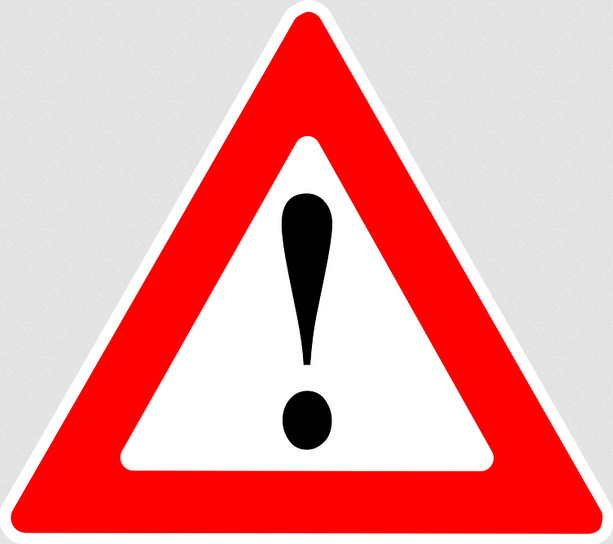 Inspection pédagogique régionale de LVE
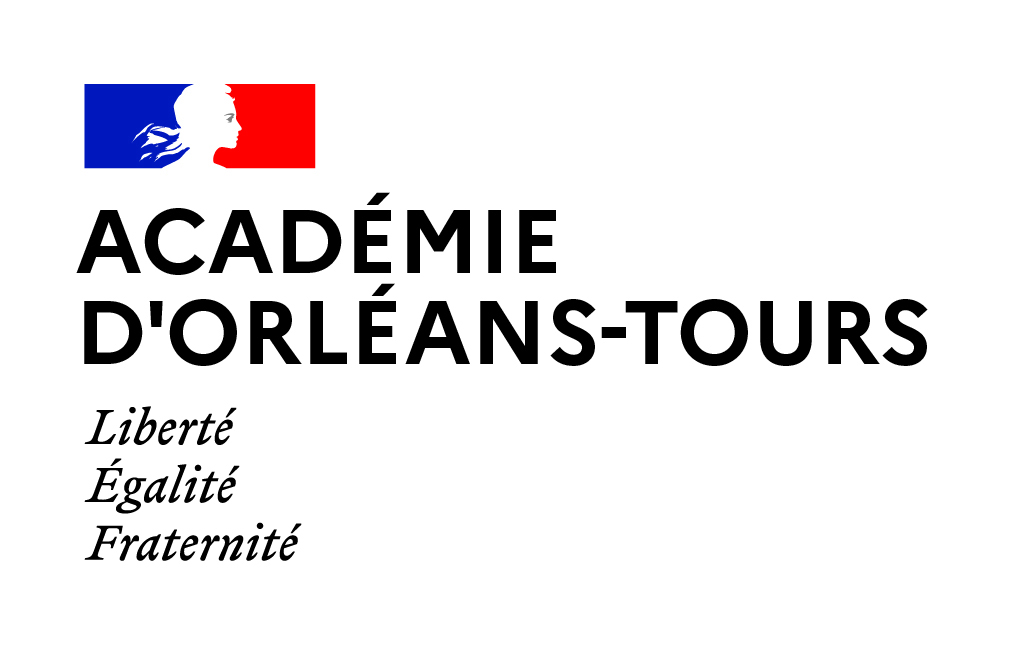 Pistes de réflexion sur le type et la nature des supports

Solutions techniques mises en œuvre par une entreprise anglophone
Règlementation en lien avec la thématique dans les pays anglophones
Extrait d’un document d’entreprise (politique RSE, politique de maintenance, règles de sécurité, etc.)
Statistiques sur une entreprise ou le domaine professionnel en lien avec la thématique choisie
Témoignages de salariés ou de clients de ces entreprises dans la presse locale ou sur le site des entreprises
Avis ou plaintes des clients
Articles de presse dénonçant des agissements dans le secteur d’activité professionnelle, 
Articles de presse concernant un concurrent du même domaine d’activité et mettant en avant ses points forts, 
Articles mentionnant des problèmes similaires à ceux observés et proposant des solutions adaptées dans un contexte anglophone
Source anglophone parlant de l’entreprise où le stage a été réalisé, dans le cas d’une multinationale, et apportant une perspective nouvelle
Photographies qui illustrent la thématique ou la problématique présentée, schémas d’objets techniques, organigrammes, dessins légendés, etc. illustrant l’activité professionnelle
Etc.
Objectifs de l’épreuve 

Types de documents

Rôle du professeur
	Compétences transversales
	Compétences de communication

Veille documentaire
Inspection pédagogique régionale de LVE
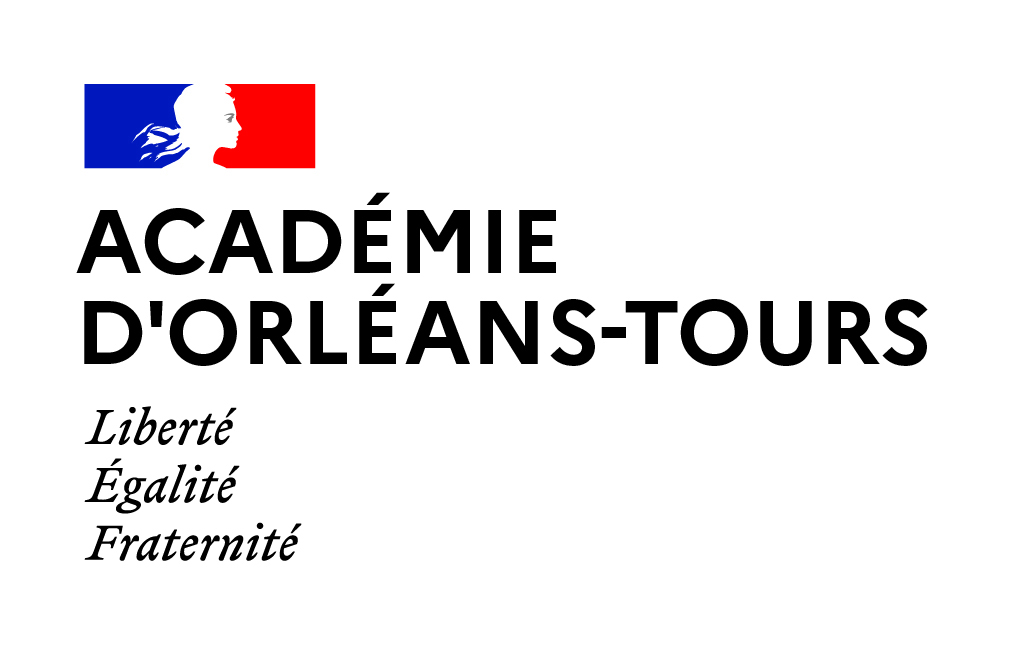 Rôle du professeur

Le rôle premier du professeur d’anglais est de développer les compétences langagières des étudiants et des étudiantes. 
Si le référentiel ne précise pas que le professeur doit valider les 3 documents produits par le candidat ou la candidate, il est souhaitable qu’il accompagne les étudiants dans leur recherche documentaire.
Le professeur informe également les étudiants et les étudiantes de l’obligation d’annexer 3 documents à leur rapport de stage afin de répondre aux attentes du référentiel. 
	 Le professeur participe tant au développement de compétences transversales qu’au développement des compétences linguistiques.

Compétences transversales
Faire des recherches documentaires
Sélectionner un document pertinent par rapport à ce que l’on recherche
Vérifier la fiabilité de la source : auteur, date, contenu à jour, etc.
Identifier le point de vue ou l’intention de communication (cible du document, objectifs visés – informer, persuader, alerter, vendre, etc.).
	 Ce travail de guidage et d’accompagnement à la recherche documentaire peut être effectué en collaboration avec le professeur documentaliste.
Objectifs de l’épreuve 

Types de documents

Rôle du professeur
	Compétences transversales
	Compétences de communication

Veille documentaire
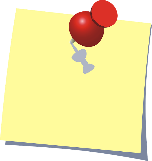 Inspection pédagogique régionale de LVE
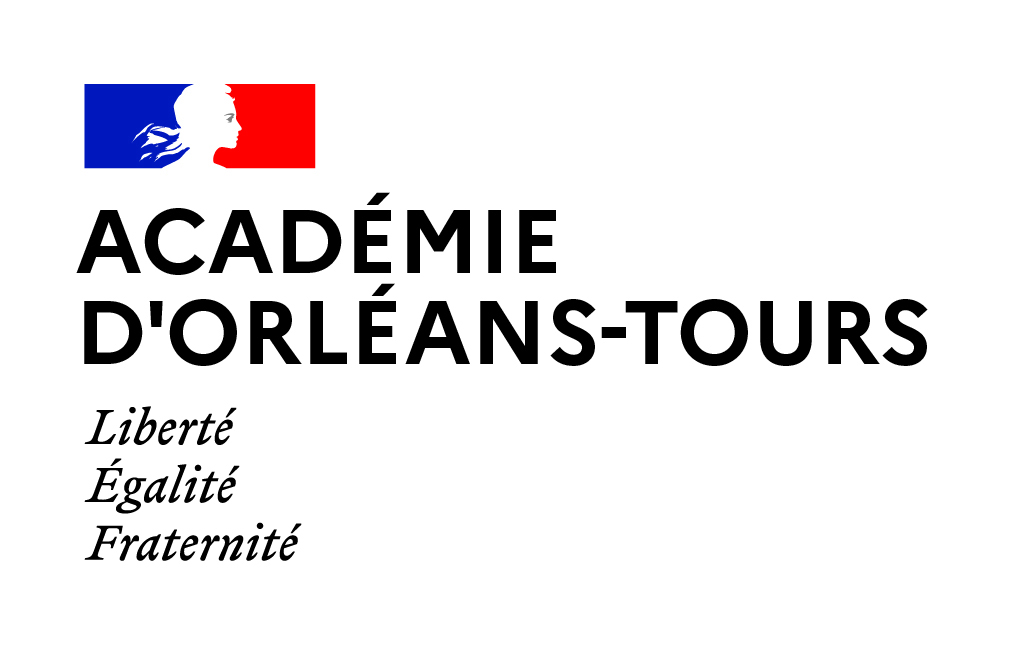 Compétences de communication

La compétence de communication repose tant sur les compétences linguistiques des étudiants et des étudiantes (connaissances culturelles et maîtrise de la langue) que sur des compétences de communication transversales.

De fait, le développement de stratégies de production sera associé à l’acquisition de la posture propre à une présentation orale efficace et convaincante : 
Posture du corps : adopter une posture qui aide à poser la voix et réduire l’anxiété, développer des techniques qui facilitent le maintien de l’attention (regard, gestuelle, etc.)
Modulation de la voix : accents de phrase, intonation, rythme
Fluidité du discours : maîtrise des formes phatiques, liaisons, habitude de s’exprimer à partir de notes (notes du professeur au tableau pour co-élaborer la trace écrite ou réactiver le contenu de la séance précédente par exemple ; notes de l’étudiant ou de l’étudiante pour restituer le contenu d’un travail ou inviter ses camarades à restituer le contenu de la séance précédente par exemple).
Objectifs de l’épreuve 

Types de documents

Rôle du professeur
	Compétences transversales
	Compétences de communication

Veille documentaire
Inspection pédagogique régionale de LVE
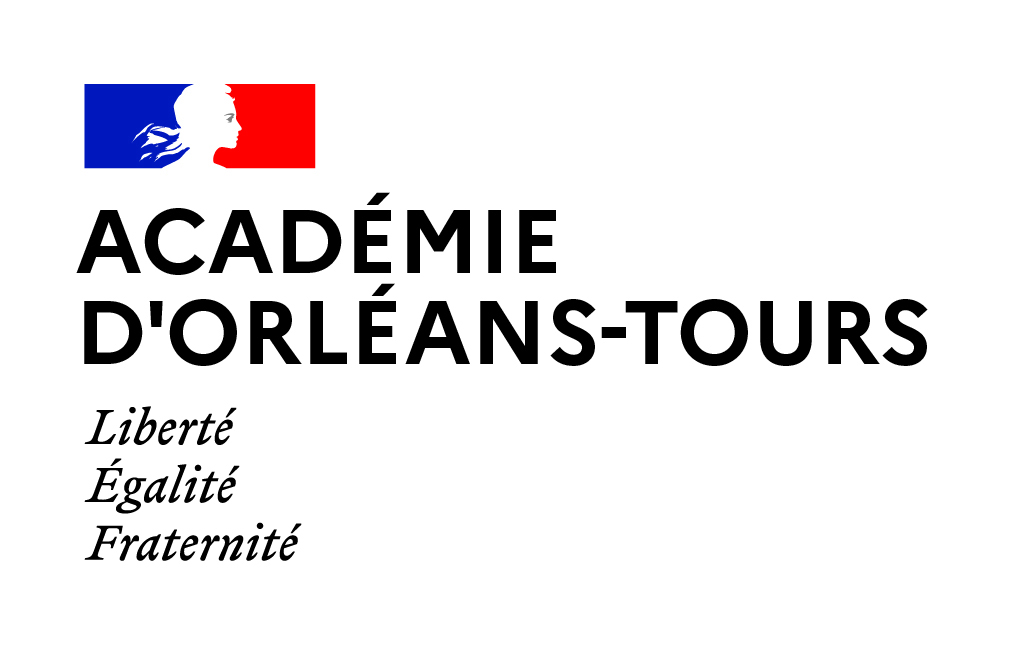 VEILLE DOCUMENTAIRE

La recherche de documents spécifiques peut être accompagnée par le professeur documentaliste ou encore le professeur du domaine professionnel de la STS afin de mieux cerner le type de document technique qui correspond au domaine de spécialité du BTS. 
Le référentiel du BTS donne également des pistes de réflexion dans la partie qui décrit le domaine professionnel et les activités associées qui en découlent pour le détenteur du BTS.

Les documents proposés pour l’épreuve peuvent être de nature variée : un schéma, une photographie, un graphique, des données statistiques, un plan de charge, un contrat de vente, un appel d’offre, un rapport ou une note interne, un règlement, un organigramme, un plan, un essai, un article de presse, un témoignage, un contrat de partenariat, des conditions tarifaires, un catalogue de produits ou prestations, etc. 

La presse généraliste ou des sites de vulgarisation scientifique et technique pourront être des sources intéressantes, notamment pour commencer la recherche.
Certains magazines spécialisés pourront être consultés. Le contenu peut y être ambitieux mais souvent accompagné d’illustrations.
Objectifs de l’épreuve 

Types de documents

Rôle du professeur
	Compétences transversales
	Compétences de communication

Veille documentaire
Inspection pédagogique régionale de LVE
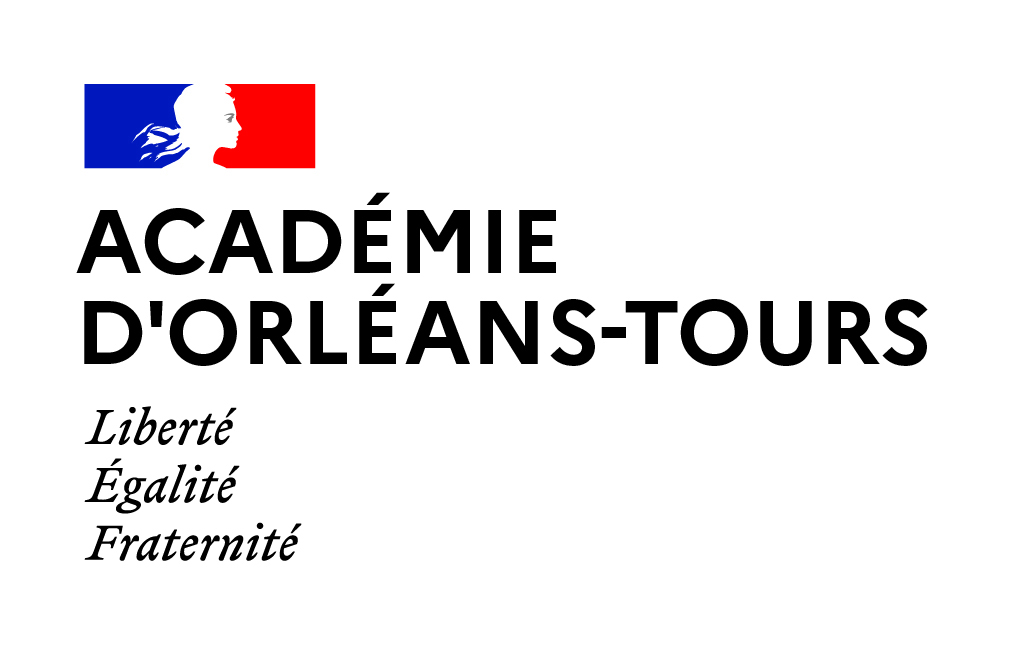 Lors des salons professionnels auxquels les étudiants et les étudiantes ou leurs professeurs peuvent être amenés à se rendre, certaines grandes entreprises proposent une documentation en anglais. Cela peut également constituer une source intéressante.

Les sites d’entreprises ou d’associations anglophones en lien avec l’activité du lieu du stage pourront être consultés à profit pour rechercher des documents techniques (politique de l’entreprise, règles de sécurité, photographies de produits, spécifications techniques, documentation tarifaire, etc.), les sites des ministères du travail / des affaires sociales / de l’écologie / de la santé, etc. des pays anglophones pourront également être des sources utiles pour trouver des informations précises sur le domaine d’activité en question ou la thématique présentée.
Il sera donc intéressant d’identifier des entreprises et organisations anglophones en lien avec le thème du stage ou l’activité professionnelle comme par exemple Rolls Royce et Aston Martin dans le domaine automobile, Boeing dans le domaine de l’aviation, Turner et Caterpillar dans le domaine de la construction, etc. Les sites d’associations de défense des droits du travailleur, d’aide sociale et humaine ou de défense des droits civiques pourront également être consultés à profit tant pour le contenu technique que pour la perspective complémentaire qu’ils peuvent apporter.
Objectifs de l’épreuve 

Types de documents

Rôle du professeur
	Compétences transversales
	Compétences de communication

Veille documentaire
 Les documents sélectionnés permettront au candidat ou à la candidate de s’exprimer sur la thématique choisie et de comparer et contraster ce qui a été observé dans le milieu du stage et une autre situation en contexte anglophone.
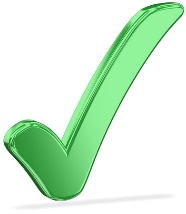 Inspection pédagogique régionale de LVE
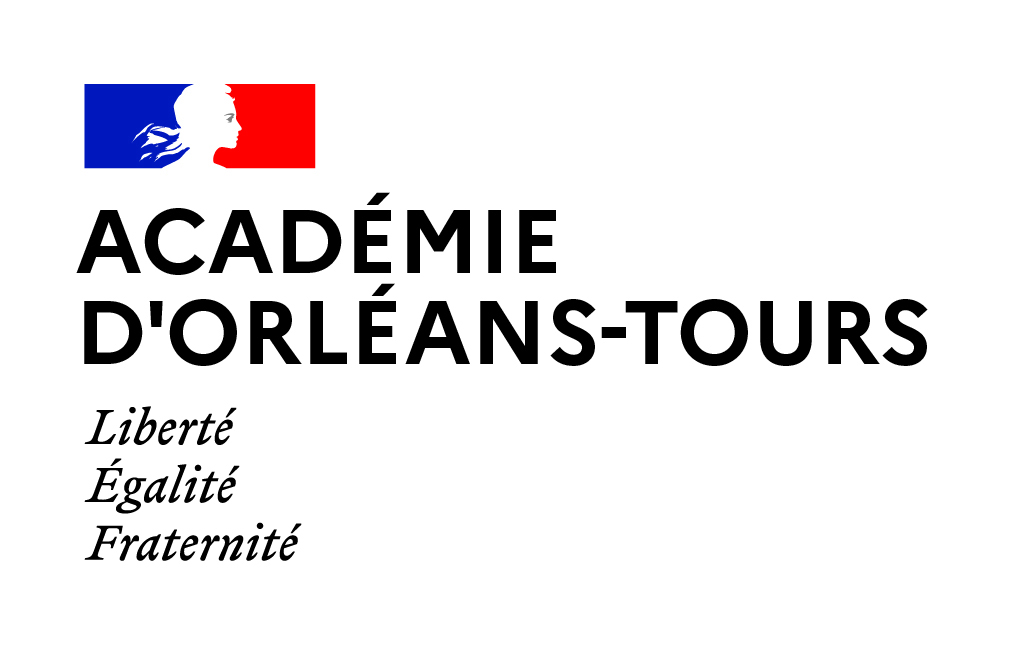 Ressources

Voici quelques exemples non exhaustifs de sites proposant des contenus techniques, scientifiques ou vulgarisés dans différents domaines professionnels relevant du secteur industriel ou du secteur sanitaire et social. La recherche pourra être ciblée en fonction d’une thématique ou problématique précise, ou bien les sites pourront être consultés régulièrement pour mener une veille documentaire : 
New Scientist, a weekly science and technology publication (health, technology, society, environment, physics, chemistry, etc.) : www.newscientist.com
Science Daily, articles about the latest discoveries in science, health, the environment, technology, and more -- from leading universities, scientific journals, and research organizations : www.sciencedaily.com 
BASW – a professional association for social work and social workers with professional information : www.basw.co.uk/resources/professional-social-work-psw 

Les média nationaux proposent régulièrement des articles sur des problématiques rencontrées dans les entreprises et le milieu professionnel : BBC, NPR, The Guardian, CNN, The New York Times, etc. Leurs articles peuvent renvoyer vers des sites plus spécialisés ou des sources primaires.
Inspection pédagogique régionale de LVE